SESSION 4: CHAINE D’APPROVISIONNEMENT DES PRODUITS DE SANTE
Objectifs de la session
Décrire le circuit de distribution des produits de santé au Burkina Faso
Décrire les paramètres du système de contrôle de l’inventaire Max-Min pour les produits des programmes de santé prioritaires
Connaitre le but d’un système de contrôle de l’inventaire Max-Min
Décrire le système d’approvisionnement/réapprovisionnement
2
Chaine d’Approvisionnement
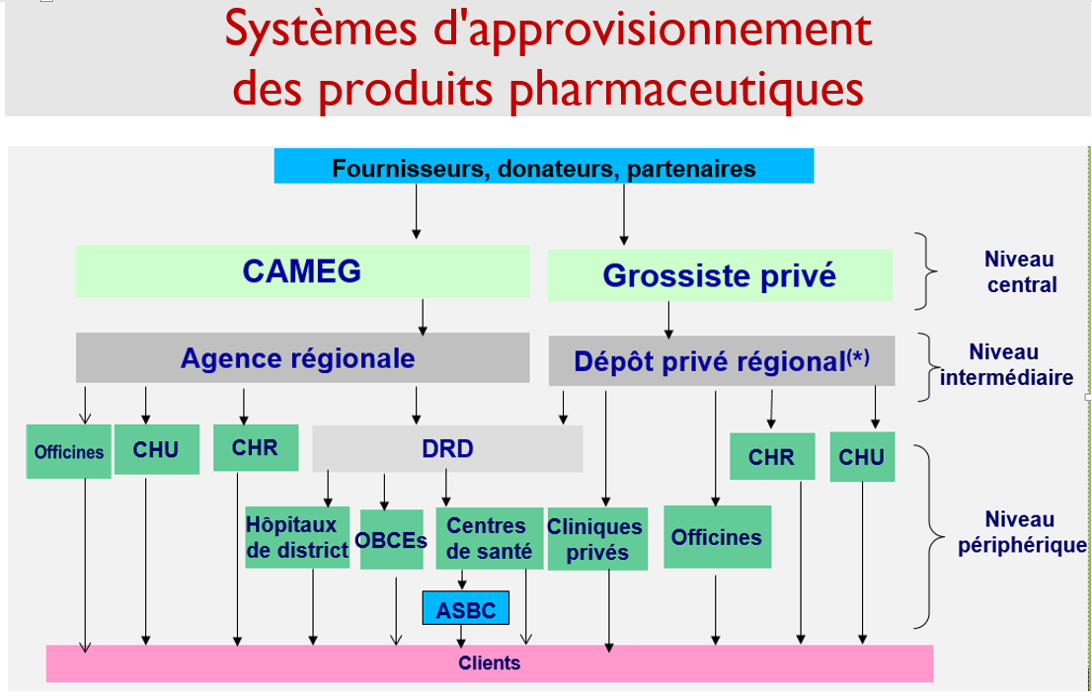 3
Paramètres du système de contrôle de l’inventaire Max-Min
NB: Les paramètres du SCI sont en MOIS
Paramètres du système de contrôle de l’inventaire Max-Min
NB: Les paramètres du SCI sont en MOIS
But du SCI Max-Min
Définir le moment où il faut passer la commande
Déterminer la quantité de produits à commander
Maintenir les quantités adéquates de stock en évitant les ruptures et les excédents de stock
6
Système de réquisition
Le personnel du niveau de la chaine d’approvisionnement qui reçoit les produits détermine les quantités nécessaires (quantités à commander) et lance la commande
7
MERCI POUR VOTRE ATTENTION